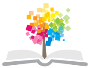 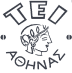 Ανοικτά Ακαδημαϊκά Μαθήματα στο ΤΕΙ Αθήνας
Επιστημονική Φωτογραφία (Θ)
Ενότητα 5: Ολογραφία - Η τεχνική της τρισδιάστατης απεικόνισης, Αρχές λειτουργίας - Εφαρμογές
Αθανάσιος Αραβαντινός
Τμήμα Φωτογραφίας και Οπτικοακουστικών Τεχνών
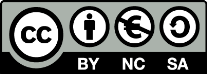 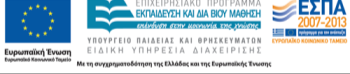 Περιεχόμενα
Τι είναι ολογραφία;
Πως δημιουργείται ένα ολόγραμμα;
Ποιες οι βασικές κατηγορίες ολογραμμάτων;
Εφαρμογές ολογραφίας
Ολογραφία: (όλον + γράφειν)πλήρης η καταγραφή του αντικειμένου
Τι είναι ολογραφία;
Η μέθοδος που προσπαθεί να αποδώσει – σε επίπεδη επιφάνεια – και τις τρεις διαστάσεις της ορατής πραγματικότητας  ονομάζεται Οπτική Ολογραφία.
Βασίζεται στις αρχές της συμβολής και της περίθλασης του φωτός.
Αρχή λειτουργιάς(μέτωπα κύματος: δημιουργία, ανασύσταση)
Διαχρονική εξέλιξη ολογραφίας
1947 Θεωρία της Ολογραφίας, D. Gabor  
1948 Ολόγραμμα λυχνίας ατμών Hg, D. Gabor
1958 Θεωρητικός σχεδιασμός laser, C. Townes
1960 Δημιουργία πρώτου laser, T. Maiman
1961 Ανακλαστικό ολόγραμμα, Y. N. Denisyuk 
1963 Ολογραφία off axis, E. Leith, J. Upatnieks
1964 Βραβείο Nobel, C. Townes
1966 Ολόγραμμα με παλμικό laser, L. Siebert
Διαχρονική εξέλιξη ολογραφίας
1967 Παραγωγή νέου υλικού καταγραφής
1968 Ολογράμματα Rainbow, S. A. Benton
1970 1η Καλλιτεχνική έκθεση Ολογραμμάτων
1971 Βραβείο Nobel στον D. Gabor
1974 Ολογραφία και Computer Graphics
1976 Ολόγραμμα μονής δέσμης, Y. N. Denisyuk
1977 1η Ολογραφική ταινία V. J. Komar
1984 Εξώφυλλο στο National Geographic
Τι είναι ολόγραμμα;
Το ολόγραμμα, το αποτέλεσμα δηλαδή της ολογραφίας, παρουσιάζει και τις τρεις διαστάσεις του αντικειμένου που ολογραφήθηκε ταυτόχρονα όμως διαθέτει και το φαινόμενο της παράλλαξης.
Δηλαδή, όταν ο παρατηρητής αλλάζει τη γωνία θέασης βλέπει διαφορετικές όψεις του αντικειμένου.
Τι είναι απαραίτητο σε ένα ολογραφικό  εργαστήριο;
Σύμφωνο, μονοχρωματικό φως (δέσμη laser)
Αντί κραδασμική τράπεζα
Ολογραφικό φιλμ
Ειδικές οπτικές διατάξεις (διαχωριστές δέσμης, φακοί, κάτοπτρα, χωρικά φίλτρα κ.α.)
Χημικά επεξεργασίας ολογραφικού φιλμ
Ησυχία, καθαριότητα και φωτοστεγανότητα
Φως δέσμης laser
Laser σημαίνει: Light Amplification by Stimulated Εmission of Radiation, δηλαδή:
    Ενίσχυση φωτός με εξαναγκασμένη Εκπομπή Ακτινοβολίας με ιδιότητες:
Κατευθυντικότητα
Λαμπρότητα
Φασματική καθαρότητα
Συμφωνία
Φως δέσμης laser
Σύγκριση laser - led
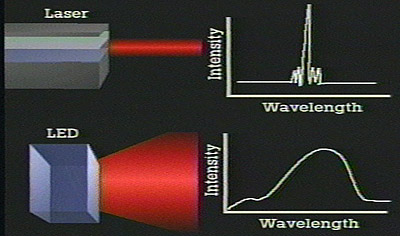 infocellar.com
D. Gabor Το πρώτο ολόγραμμα (1964)
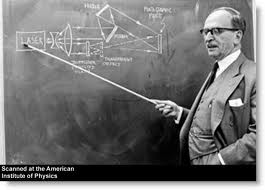 holophile.com
Η «διαχείριση» των κροσσών συμβολής
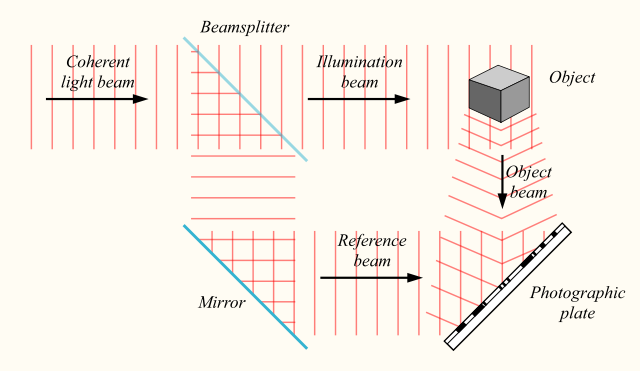 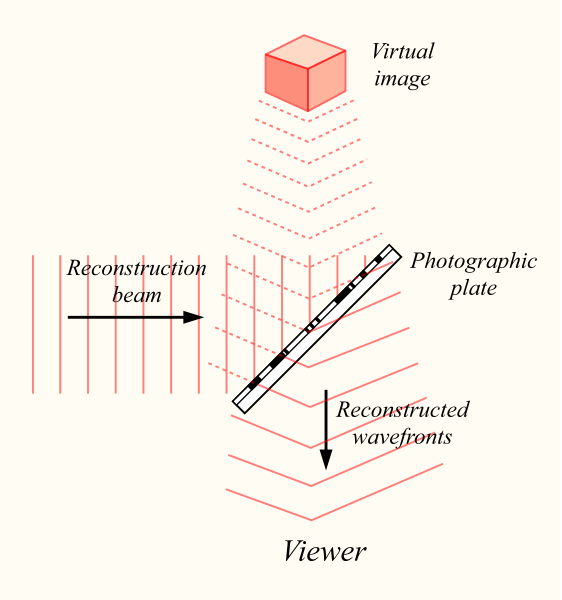 “Holograph-record” και “Holography-reconstruct” από Bob Mellish διαθέσιμα με άδεια CC BY-SA 3.0
Οπτικές διατάξεις καταγραφής
Οπτικές διατάξεις καταγραφής
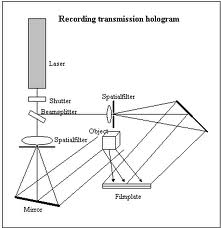 Οπτικές διατάξεις καταγραφής
Οπτική διάταξη αναδημιουργίας ειδώλων
Βασικές κατηγορίες ολογραμμάτων
Ανακλαστικά (Reflection holograms)
Διαπερατά (Transmission holograms)
Κίνησης (Motion holograms)
Ουράνιου Τόξου (Rainbow holograms)
Πολλαπλής  έκθεσης (Multiplexed holograms)
Έγχρωμα (Color holograms)
Ολογράμματα
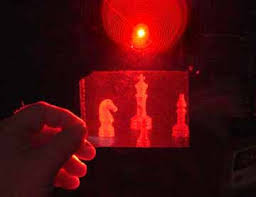 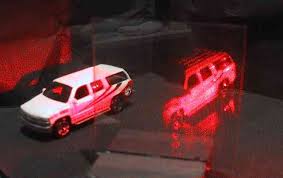 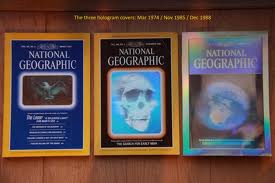 Ολογράμματα
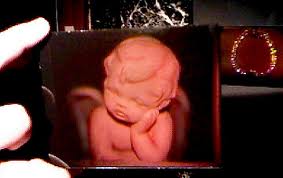 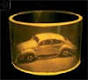 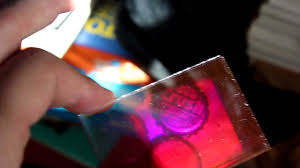 Ολογράμματα
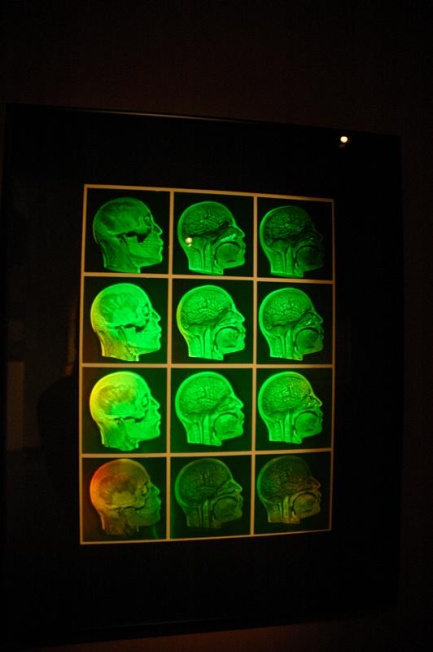 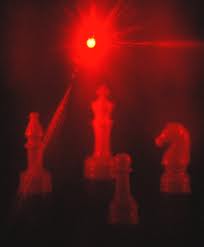 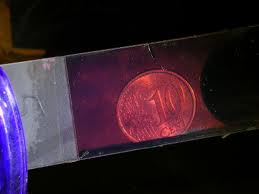 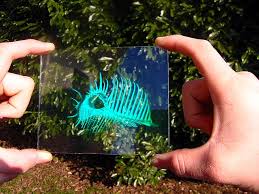 Ολογράμματα (παράλλαξη)
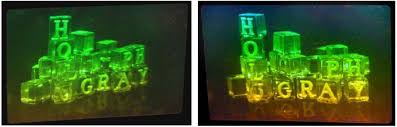 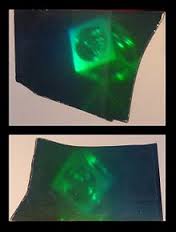 Ιδιότητες ολογραμμάτων
Απεικόνιση και των τριών διαστάσεων
Ύπαρξη του φαινομένου της παράλλαξης
Ανεπηρέαστο σε τεμαχισμό (η πληροφορία αποθηκεύεται σε όλη την έκταση του φιλμ)
Πολλές απεικονίσεις στο ίδιο φιλμ
Καταγραφή της έντασης αλλά και της φάσης του φωτεινού κύματος
Μπορεί να απεικονίσει κίνηση
Ιδιότητες ολογραμμάτων
Δεν απαιτείται συγκλίνων φακός
Εργαστήρια υψηλών προδιαγραφών
Ειδικές συνθήκες φωτισμού για την παρατήρηση των διαπερατών ολογραμμάτων
Ειδικό φιλμ με συγκεκριμένα τεχνικά χαρακτηριστικά (~ 5000 γραμμές / mm)
Ασύμφορα υψηλό κόστος (προς το παρόν)
Δύσκολη ή και αδύνατη η αντιγραφή του
Ολογράμματα επίδειξης
Πιστά αντίγραφα σπάνιων αντικειμένων
Μουσειακά είδη
Παρουσιάσεις σε συνέδρια
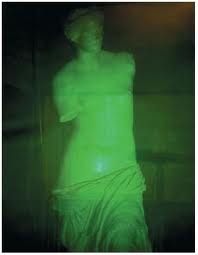 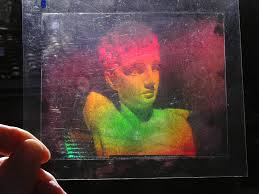 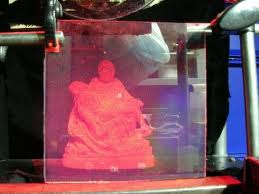 Ολογράμματα επίδειξης
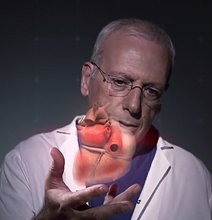 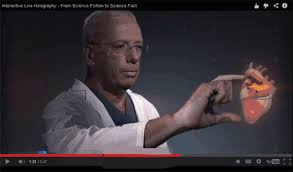 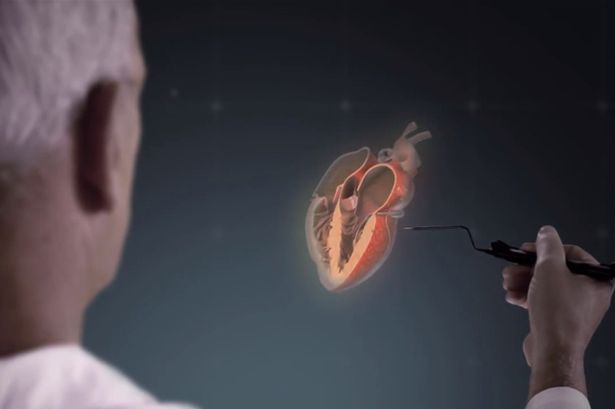 Δημιουργία ολογραφικών οπτικών στοιχείων
Φωτεινή πηγή – Φακός
Επίπεδο κύμα – Κάτοπτρο
Φράγμα περίθλασης
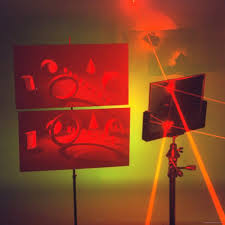 Το ολόγραμμα ως πιστοποιητικό γνησιότητας
Πιστωτικές κάρτες, φάρμακα, τροφές
Διπλώματα οδήγησης
Ολογραφικά κλειδιά για είσοδο σε διαβαθμισμένες περιοχές
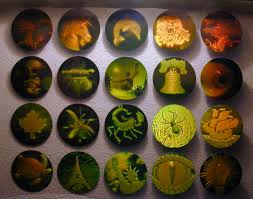 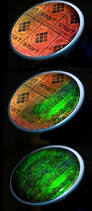 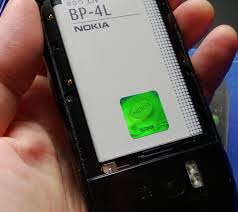 Το ολόγραμμα ως πιστοποιητικό γνησιότητας
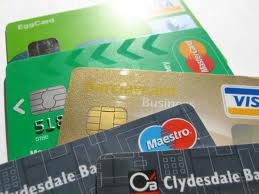 Ολογραφία κίνησης
Μελέτη ροής ρευστών – αερίων
Έλεγχος διαρροών
Ολογραφικά πορτραίτα (παλμικό laser)
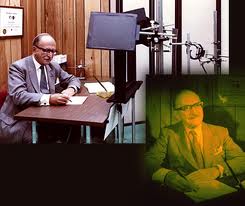 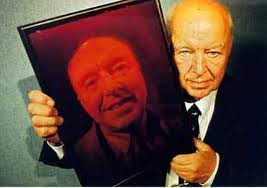 Ολογραφικός μη καταστροφικός έλεγχος
Αντοχή υλικών, παραμορφώσεις
Μελέτη τάσεων στερεού σώματος
Ανομοιογένεια σωμάτων
Ευπαθή σημεία - περιοχές υλικού
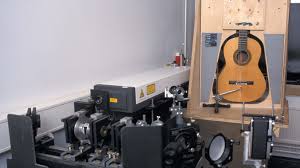 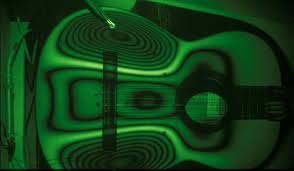 Ολογραφική  συμβολόμετρα
Διπλής Έκθεσης (Double Exposure)
Πραγματικού Χρόνου (Real – Time)
Μέσου Χρόνου (Time – Average)
Διπλής Έκθεσης & Πραγματικού Χρόνου (Real Time Sandwich)
Διάταξη έγχρωμης ολογραφίας
Ολογραφικά  film
Αλογονούχος Άργυρος (Silver Halide)
Γυάλινη επίστρωση ή εύκαμπτο πλαστικό,
Agfa, Holotest 8E75HD.
Διχρωματική ζελατίνη (Dichromated Gel ή DCG). 
Φώτο πολυμερές (Photopolymer)
Από τις εταιρείες Polaroid & Dupont.
Χρήσιμοι κανόνες ολογραφίας
Αποφυγή της έκθεσης του ολογραφικού φιλμ σε οποιαδήποτε άλλη φωτεινή πηγή. 
Η σταθεροποίηση του laser απαιτεί ικανό χρόνο προκαταρκτικής λειτουργίας.
Ο αριθμός των απαραίτητων οπτικών στοιχείων πρέπει να είναι ο ελάχιστος δυνατός. Αποφεύγονται έτσι οι ανεπιθύμητες ανακλάσεις.
Χρήσιμοι κανόνες ολογραφίας
Όλα τα εμφανιστικά υγρά πρέπει να διατηρούνται σε σκοτεινό, καθαρό μέρος και σε σταθερή θερμοκρασία.
Στο ολογραφικό τραπέζι τα οπτικά στοιχεία πρέπει να είναι στο μικρότερο δυνατό ύψος, αποφυγή μικρο-κινήσεων.
Το σωστότερο ολογραφικό εργαστήριο είναι αυτό με την λιγότερη δυνατή σκόνη.
Ολογραφία μονής δέσμης (Y. Denisyuk)
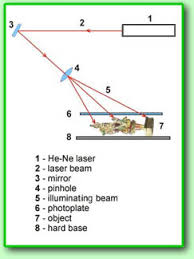 Κυλινδρικά ολογράμματα
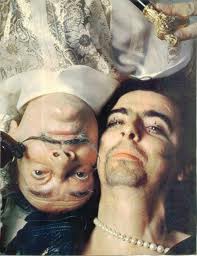 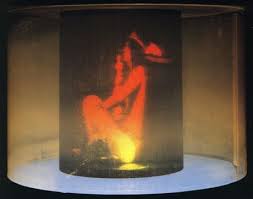 Επιστήμη - Τέχνη
«Αν κάτι χαρακτηρίζει την ολογραφική καταγραφή αυτό είναι η υπερβολική της αντικειμενικότητα».
   
   Y. Denisyuk, Διαλέξεις, Leningrad, 1978.
«Η ολογραφία με εκφράζει γιατί είναι οπτικά συγκεχυμένη και η ασάφεια αυτή είναι η τέλεια μορφή επικοινωνίας».

    Salvador Dali, κυλινδρικά ολογράμματα, 1973.
Ολογραφικό εργαστήριο ΤΕΙ Αθήνας
Ολογραφικό εργαστήριο ΤΕΙ Αθήνας
ΟΛΟΓΡΑΜΜΑΤΑ ΤΕΙ  ΑΘΗΝΑΣ
Ολογράμματα ΤΕΙ Αθήνας
Ολογράμματα ΤΕΙ Αθήνας
Ολογράμματα ΤΕΙ Αθήνας
Σύγχρονες εξελίξεις
Ακουστική Ολογραφία
Ολογραφία δέσμης ηλεκτρονίων, λ<0.1nm
Ολογραφικό μικροσκόπιο
Ψηφιακά ολογράμματα
Ωστόσο, ακόμη και σήμερα,
Το μέλλον της ολογραφίας παραμένει
ουσιαστικά  ΑΓΝΩΣΤΟ
Ολογραφία με δίοδο
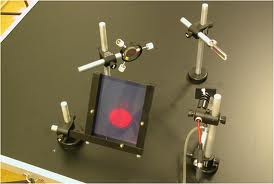 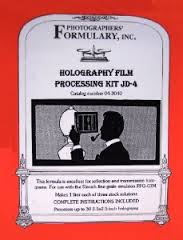 Ολογραφία με δίοδο
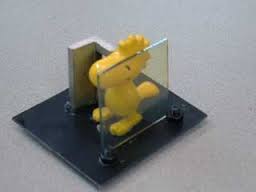 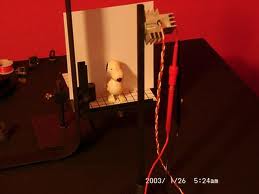 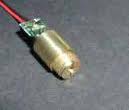 Συμπερασματικά
Η ολογραφία αλλά και το ολόγραμμα δεν αποτελούν κάποια οπτική απάτη. Θεωρούνται φαινόμενα που εξηγούνται πλήρως και αναλυτικά από τους νόμους της Φυσικής.
Η ολογραφία απέδειξε ότι ο σχηματισμός ενός ειδώλου είναι διαφορετικός από τον συμβατικό. Εδώ, πρόκειται για διαδικασία δυο σταδίων που μπορούν επιλεκτικά να διαχωριστούν.
Βιβλιογραφία
Manual of practical holography, Graham Saxby, Focal Press, 1991.
The complete book of holograms, J.Kasper, S.Feller, Wiley Science Editions, 1978.
Holographic Nondestructive Testing, Robert Erf, Academic Press, Inc. 1974.
Πηγές στο διαδίκτυο
www.holoword.com
www.holoprint.com
www.hb-laser.com
Συνεργασίες
Εργαστήριο Ζωγραφικής – Γλυπτικής, Δ. Γιωτάκης.
Royal College of Art, Victoria & Albert Museum (London).
Ίδρυμα Τεχνολογίας & Έρευνας, Ινστιτούτο Ηλεκτρονικής Δομής & Λέιζερ, Κρήτη.
Ελληνικό Ινστιτούτο Ολογραφίας (ΕΙΟ).
Συνεργασίες
Η ολογραφική αυτή δραστηριότητα έγινε στα πλαίσια πτυχιακών εργασιών των φοιτητών του ΤΕΙ Αθήνας:
Τορνάρη Βιβή
Οικονομίδης Παναγιώτης
Σωτηρίου Νεφέλη, Κουνδουράκης Ιωάννης
Ρέλλια Ελένη, Παπαευσταθίου Θωμάς
Θανοπούλου Βασιλική, Γουμπέρης Χρήστος
Λυμπέρη Ιωάννα, Μπινιάρη Ελένη
Καλπαδάκη Εύα
Πετρόχειλου Αμαλία
Τέλος Ενότητας
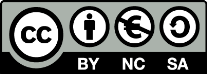 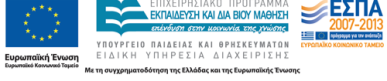 Σημειώματα
Σημείωμα Αναφοράς
Copyright Τεχνολογικό Εκπαιδευτικό Ίδρυμα Αθήνας, Αθανάσιος Αραβαντινός 2014. Αθανάσιος Αραβαντινός. «Επιστημονική Φωτογραφία (Θ). Ενότητα 5: Ολογραφία – Η τεχνική της τρισδιάστατης απεικόνισης, Αρχές λειτουργίας - Εφαρμογές». Έκδοση: 1.0. Αθήνα 2014. Διαθέσιμο από τη δικτυακή διεύθυνση: ocp.teiath.gr.
Σημείωμα Αδειοδότησης
Το παρόν υλικό διατίθεται με τους όρους της άδειας χρήσης Creative Commons Αναφορά, Μη Εμπορική Χρήση Παρόμοια Διανομή 4.0 [1] ή μεταγενέστερη, Διεθνής Έκδοση.   Εξαιρούνται τα αυτοτελή έργα τρίτων π.χ. φωτογραφίες, διαγράμματα κ.λ.π., τα οποία εμπεριέχονται σε αυτό. Οι όροι χρήσης των έργων τρίτων επεξηγούνται στη διαφάνεια  «Επεξήγηση όρων χρήσης έργων τρίτων». 
Τα έργα για τα οποία έχει ζητηθεί και δοθεί άδεια  αναφέρονται στο «Σημείωμα  Χρήσης Έργων Τρίτων».
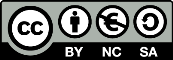 [1] http://creativecommons.org/licenses/by-nc-sa/4.0/ 
Ως Μη Εμπορική ορίζεται η χρήση:
που δεν περιλαμβάνει άμεσο ή έμμεσο οικονομικό όφελος από την χρήση του έργου, για το διανομέα του έργου και αδειοδόχο
που δεν περιλαμβάνει οικονομική συναλλαγή ως προϋπόθεση για τη χρήση ή πρόσβαση στο έργο
που δεν προσπορίζει στο διανομέα του έργου και αδειοδόχο έμμεσο οικονομικό όφελος (π.χ. διαφημίσεις) από την προβολή του έργου σε διαδικτυακό τόπο
Ο δικαιούχος μπορεί να παρέχει στον αδειοδόχο ξεχωριστή άδεια να χρησιμοποιεί το έργο για εμπορική χρήση, εφόσον αυτό του ζητηθεί.
Επεξήγηση όρων χρήσης έργων τρίτων
Δεν επιτρέπεται η επαναχρησιμοποίηση του έργου, παρά μόνο εάν ζητηθεί εκ νέου άδεια από το δημιουργό.
©
διαθέσιμο με άδεια CC-BY
Επιτρέπεται η επαναχρησιμοποίηση του έργου και η δημιουργία παραγώγων αυτού με απλή αναφορά του δημιουργού.
διαθέσιμο με άδεια CC-BY-SA
Επιτρέπεται η επαναχρησιμοποίηση του έργου με αναφορά του δημιουργού, και διάθεση του έργου ή του παράγωγου αυτού με την ίδια άδεια.
διαθέσιμο με άδεια CC-BY-ND
Επιτρέπεται η επαναχρησιμοποίηση του έργου με αναφορά του δημιουργού. 
Δεν επιτρέπεται η δημιουργία παραγώγων του έργου.
διαθέσιμο με άδεια CC-BY-NC
Επιτρέπεται η επαναχρησιμοποίηση του έργου με αναφορά του δημιουργού. 
Δεν επιτρέπεται η εμπορική χρήση του έργου.
Επιτρέπεται η επαναχρησιμοποίηση του έργου με αναφορά του δημιουργού.
και διάθεση του έργου ή του παράγωγου αυτού με την ίδια άδεια
Δεν επιτρέπεται η εμπορική χρήση του έργου.
διαθέσιμο με άδεια CC-BY-NC-SA
διαθέσιμο με άδεια CC-BY-NC-ND
Επιτρέπεται η επαναχρησιμοποίηση του έργου με αναφορά του δημιουργού.
Δεν επιτρέπεται η εμπορική χρήση του έργου και η δημιουργία παραγώγων του.
διαθέσιμο με άδεια 
CC0 Public Domain
Επιτρέπεται η επαναχρησιμοποίηση του έργου, η δημιουργία παραγώγων αυτού και η εμπορική του χρήση, χωρίς αναφορά του δημιουργού.
Επιτρέπεται η επαναχρησιμοποίηση του έργου, η δημιουργία παραγώγων αυτού και η εμπορική του χρήση, χωρίς αναφορά του δημιουργού.
διαθέσιμο ως κοινό κτήμα
χωρίς σήμανση
Συνήθως δεν επιτρέπεται η επαναχρησιμοποίηση του έργου.
Διατήρηση Σημειωμάτων
Οποιαδήποτε αναπαραγωγή ή διασκευή του υλικού θα πρέπει να συμπεριλαμβάνει:
το Σημείωμα Αναφοράς
το Σημείωμα Αδειοδότησης
τη δήλωση Διατήρησης Σημειωμάτων
το Σημείωμα Χρήσης Έργων Τρίτων (εφόσον υπάρχει)
μαζί με τους συνοδευόμενους υπερσυνδέσμους.
Χρηματοδότηση
Το παρόν εκπαιδευτικό υλικό έχει αναπτυχθεί στo πλαίσιo του εκπαιδευτικού έργου του διδάσκοντα.
Το έργο «Ανοικτά Ακαδημαϊκά Μαθήματα στο ΤΕΙ Αθηνών» έχει χρηματοδοτήσει μόνο την αναδιαμόρφωση του εκπαιδευτικού υλικού. 
Το έργο υλοποιείται στο πλαίσιο του Επιχειρησιακού Προγράμματος «Εκπαίδευση και Δια Βίου Μάθηση» και συγχρηματοδοτείται από την Ευρωπαϊκή Ένωση (Ευρωπαϊκό Κοινωνικό Ταμείο) και από εθνικούς πόρους.
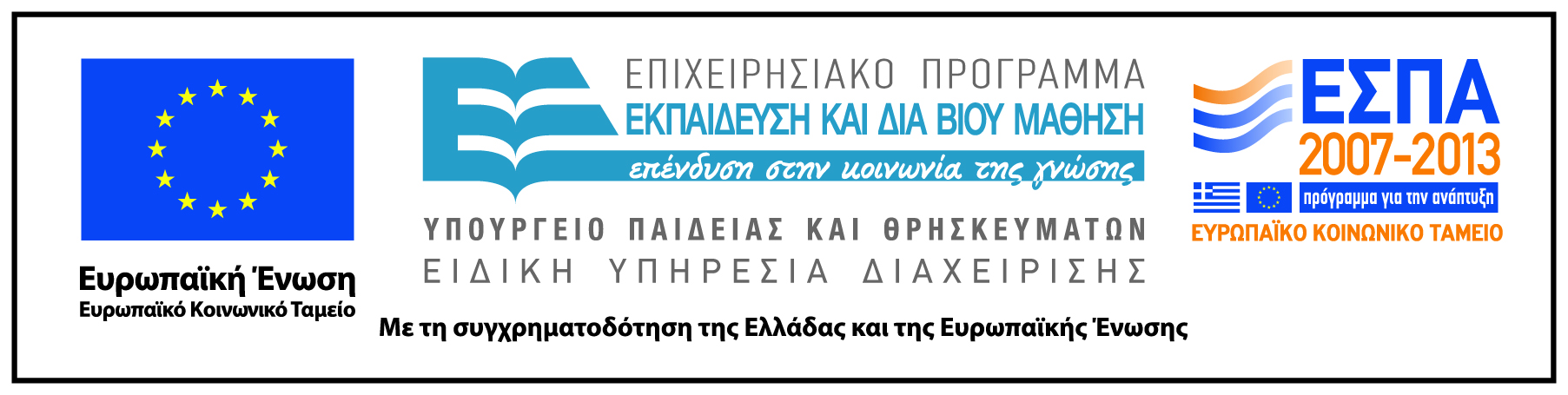